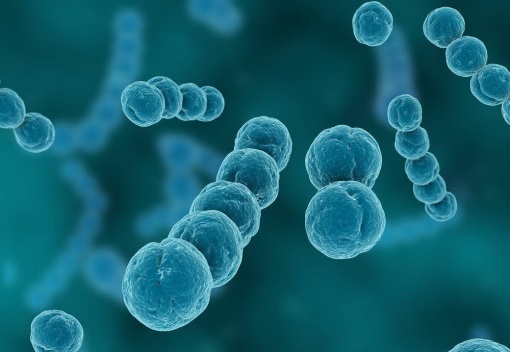 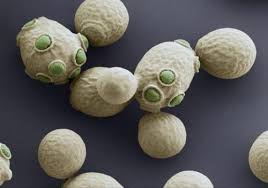 酵母菌和霉菌
在工农业上的应用
邓惠茹 20161380223
冯群华 20172521044
樊梓萱 20172521128
曾馨篁 20172521061
吕凯琪 20172521025
酵母菌和霉菌在工农业上的应用
目录
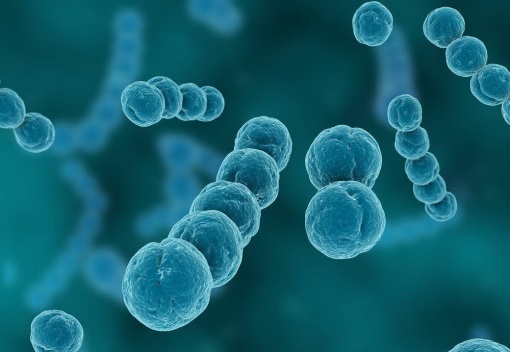 1. 酵母菌在工业上的应用
2. 酵母菌在农业上的应用
3. 霉菌在工业上的应用
4. 霉菌在农业上的应用
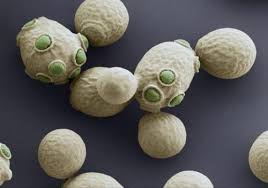 酵母菌在工业上的应用
1. 酵母菌在工业上的应用
1.1 酵母发酵食品工业
中国是世界上在食品生产中利用微生物发酵技术最早的文明古国,具有许多民族特色的发酵食品,如豆腐乳、豆豉、酱油、酱、醋和白酒等,这些食品的制造工艺属传统的发酵工业。
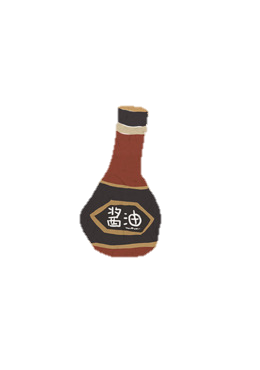 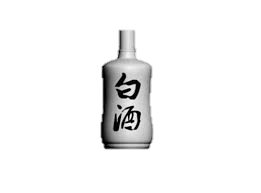 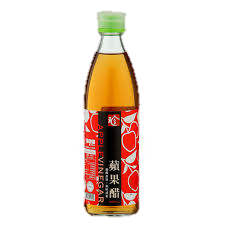 酵母菌在工业上的应用
1.1.1 面包食品工业
酵母发酵产生大量二氧化碳，使面团膨胀，形成松软的面包组织。

1.1.2 传统食品工业
酵母菌发酵产生各种代谢产物，制成了各具风味的豆腐乳、豆豉、酱油、醋等传统发酵食品。
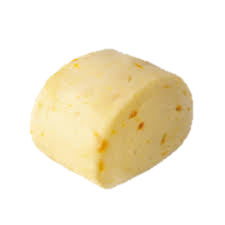 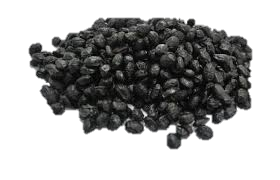 酵母菌在工业上的应用
1.1.3 肉制品工业
酵母对肉制品进行发酵,如腊肉,可以提高肉制品的消化吸收率及营养价值。

1.1.4 酒精工业
酵母菌代谢产生酒精，可制成啤酒，白酒，果酒等含酒精和多种风味物质的酒精饮料。
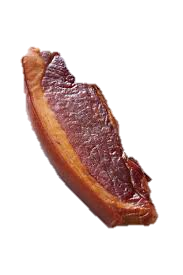 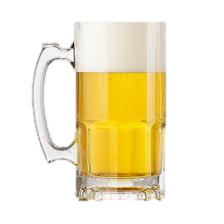 酵母菌在工业上的应用
1.1.5酵母抽提物工业
酵母抽提物，也称酵母精，是酵母的发酵产物。含多种氨基酸，是一种鲜美的调味剂。
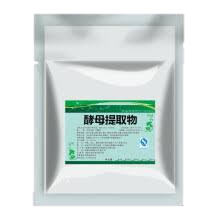 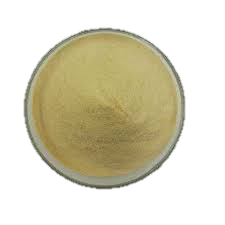 酵母菌在工业上的应用
酵母菌在工业上的应用
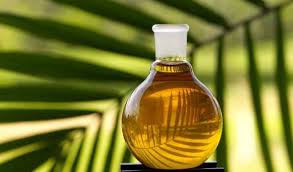 1. 酵母菌在工业上的应用
1.2 酵母生物能源工业
代谢工程的发展虽然只有短短的20 年, 却极大地推动了微生物发酵工业的发展, 既降低了微生物发酵的生产成本, 又拓展了发酵产品的多样性, 使其在和石油化工制造技术的竞争中在局部占据了上风。将纤维素、半纤维素等糖化发酵培养高含油脂的酵母可获得更多的生物柴油原料。
酵母菌在农业上的应用
酵母菌在农业上的应用
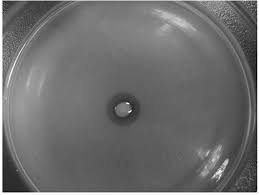 2. 酵母菌在农业上的应用
2.1 颉颃酵母菌
果蔬保鲜颉颃酵母菌复合保鲜技术是一种有效的新型果蔬保鲜技术。
韦莹莹等、戴莹等研究结果表明，颉颃酵母菌可与噻菌灵、苯并噻二唑等多种化学杀菌剂联合使用，可有效提高颉颃酵母菌对病原菌的防控，从而达到对果蔬高效保鲜的目的[19-20]
酵母菌在农业上的应用
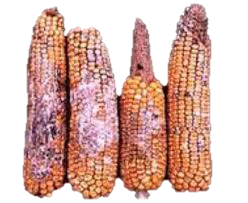 2.1 颉颃酵母菌
玉米赤霉烯酮又名F-2毒素，是世界上污染农作物范围最为广泛的一种真菌毒素，不仅具有生殖毒性，还具有细胞毒性、免疫毒性以及致癌毒性。
目前常见的控制ZEN毒素污染的方法主要包括物理法、化学法及生物法。
酵母菌在农业上的应用
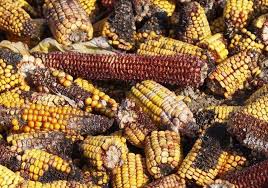 2.1 颉颃酵母菌
传统的物理和化学方法虽然也能控制ZEN毒素的污染，但具有破坏营养价值、对环境造成二次污染及成本高等缺陷，实际应用时具有一定局限性。因此，近年来采用生物法去除ZEN毒素已成为更具应用前景的研究方向。
酵母菌在农业上的应用
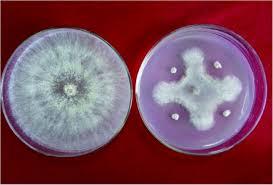 2.1 颉颃酵母菌
其中，采用拮抗酵母菌脱除毒素的方法更因其不产生有害代谢产物、安全性能高、环保无污染及脱毒效率高等诸多优点，得到广大科学界的广泛关注，而且，大多数酵母菌相比其他的拮抗菌如细菌、放线菌等在食品和酿造工业中的应用更容易被人们所接受 [2-3]
霉菌在工业上的应用
霉菌在工业上的应用
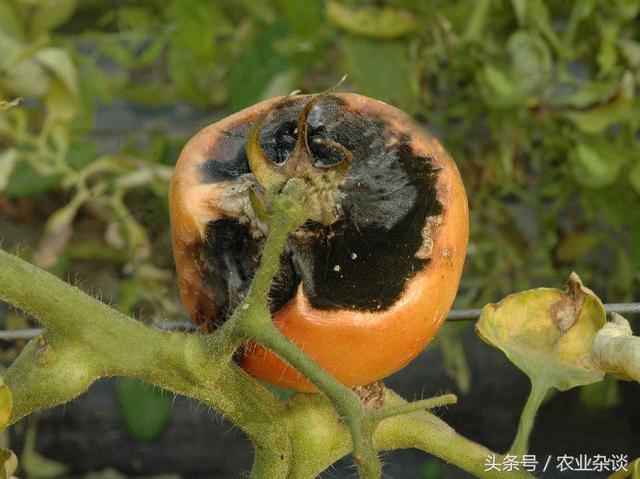 3. 霉菌在工业上的应用
3.1 根霉
根霉在生命活动中分泌的淀粉酶，能将淀粉转化为糖。因此，根霉可作为常用的糖化菌种。
我国民间酿制甜酒用的小曲主要含有根霉。根霉的应用十分广泛。目前常用的菌种有米根霉、华根霉、河内根霉和甘薯根霉。
霉菌在工业上的应用
霉菌在工业上的应用
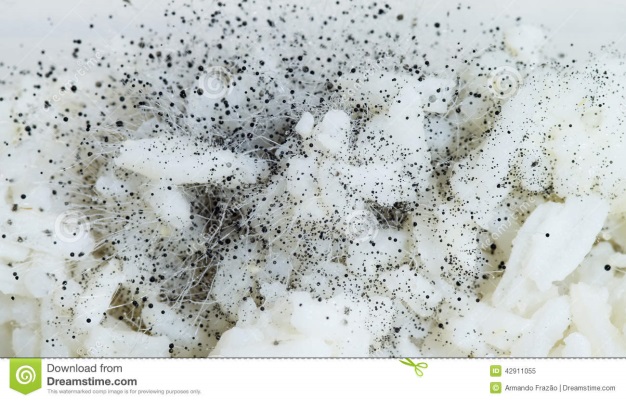 3.1.1 米根霉
米根霉的最适温度37℃，41℃时还能生长。米根霉的淀粉酶活力极强，多作糖化菌使用。也具有酒精发酵能力及蛋白质分解能力。大量存在于酒药与酒曲中。此菌由于耐高温，特别为在夏季生产豆腐乳提供了方便条件，解决了豆腐乳旧法生产只能在冬季进行的困难。
霉菌在工业上的应用
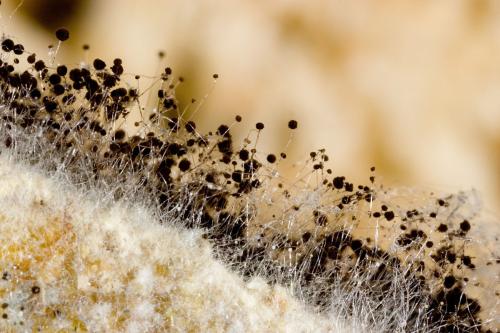 3.1.2 华根霉（Rhizopus chinentis）
华根霉的最适温度为30℃。当发酵温度达45℃时，一般还能生长。此种菌淀粉液化力强，有溶胶性。能产生酒精、芳香脂类等物质。在酒药与酒曲中大量存在。它是酿酒所必需的主要霉菌，也是酸性蛋白酶和豆腐乳生产中的主要菌种。
霉菌在工业上的应用
霉菌在工业上的应用
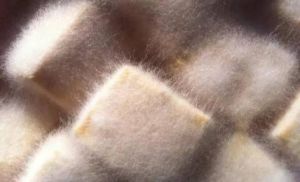 3.2毛霉(Mucor)
此菌能产生蛋白酶和淀粉酶，有分解大豆蛋白的能力，可用来制作豆腐乳，也用于酒精的生产；总状毛霉(Mucor racemosus)，我国著名的四川豆鼓即用此菌制成；高大毛霉(Mucor mucedo)，此菌分布较广，在牲畜粪便上或白酒厂阴湿的堆积发酵物上常可见到。它能产生脂肪酸、琥珀酸，对甾族化合物也有转化作用。
霉菌在工业上的应用
霉菌在工业上的应用
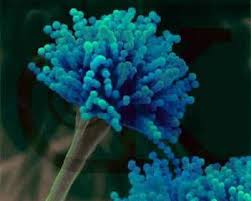 3.3曲霉(Aspergillus)
曲霉在发酵工业、医药工业、食品工业和粮食贮存等方面有着极重要的作用。几千年来我国民间就用曲霉酿酒、制酱、制醋等，应用十分广泛。
霉菌在工业上的应用
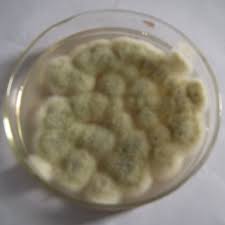 3.3.1 米曲霉(Aspergillus oryzae)  

米曲霉有较强的蛋白质分解能力；同时又具有糖化能力，所以很早就利用米曲霉来生产酱油和酱类。米曲霉在酿酒生产中被作为糖化菌。此外，它还是重要的蛋白酶和淀粉酶的生产菌。
霉菌在工业上的应用
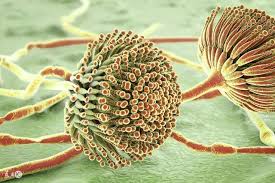 3.3.2 黄曲霉(Aspergillus flavus)
黄曲霉中有些菌能产生黄曲霉毒素，引起家畜家禽中毒，以至死亡。这种黄曲霉毒素也是致癌物质。我国有关部门对使用过的黄曲霉进行过产毒试验。为了防止污染食品，保障人民身体健康，现已停止使用会产生黄曲霉毒素的菌种，改用不产毒素的菌种。
霉菌在工业上的应用
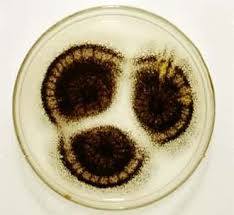 3.3.3 黑曲霉（Aspergillus niger）

黑曲霉具有多种活性强大的酶系，如淀粉酶、蛋白酶、果胶酶、纤维素酶和葡萄糖氧化酶等。还能产生多种有机酸，如抗坏血酸、柠檬酸、葡萄糖酸和没食子酸等。故在工业上被广泛应用，是生产柠檬酸和葡萄糖酸的重要菌种。
霉菌在工业上的应用
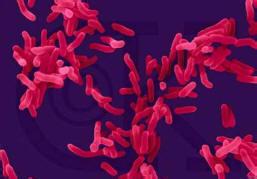 3.3.4 栖土曲霉

培养温度为32~34℃，含有较丰富的蛋白酶，为蛋白酶生产菌种。AS3．942为中性蛋白酶生产菌。
霉菌在工业上的应用
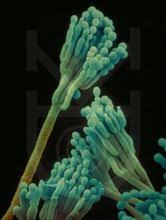 3.4 青霉

青霉的孢子耐热性较强，菌体繁殖温度较低，是制曲时常见的杂菌，对制曲危害较大。它使酒味发苦，同时对曲房等建筑物也有腐蚀作用，是酿酒上的有害菌。但有些青霉菌，不仅是生产青霉素的重要菌种，还被用来生产有机酸、维生素和酶制剂等。
霉菌在工业上的应用
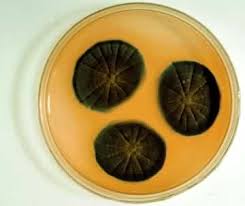 3.4.1 产黄青霉

产黄青霉能产生多种酶类及有机酸。在工业生产上主要用其变种来生产青霉素，也能用来生产葡萄糖氧化酶、葡萄糖酸、柠檬酸和抗坏血酸等。
霉菌在工业上的应用
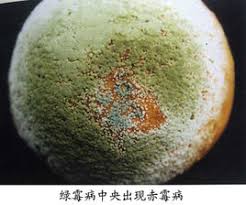 3.4.2 桔青霉

桔青霉可产脂肪酶、葡萄糖氧化酶和凝乳酶，有的菌系能产生5’—磷酸二酯酶，可用来分解核酸，生产5’—核苷酸。此菌分布普遍，在霉腐材料和贮存粮食上常发现生长。会引起病变，并具有毒性。
霉菌在工业上的应用
霉菌在工业上的应用
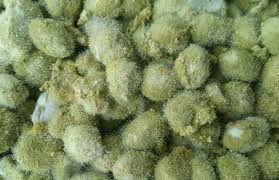 3.5 木霉

木霉在土壤中分布很广，在木材及其它物品上亦常能找到。有些菌株能分解纤维素和木质素等复杂的有机物。若能利用这一特性，以纤维素来代替淀粉原料进行发酵生产，这对国民经济将有十分重要的意义。但木霉也常造成蔬菜、谷物和大型真菌等的霉变，使木材、皮革及其它纤维性材料霉烂，给生产和生活造成一定危害。
霉菌在工业上的应用
霉菌在工业上的应用
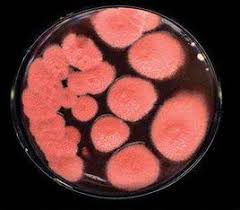 3.6 紫红曲霉

紫红曲霉在我国民间早有利用，主要用作食品及饮料的着色剂，用红曲配制红酒、玫瑰醋、红腐乳，以及其它食品。此外用它制成的红曲又可以作中药，有消食活血、健脾胃的功、能。近年来，紫红曲霉还被用来生产糖化酶等酶制剂。
霉菌在农业上的应用
霉菌在农业上的应用
4. 霉菌在农业上的应用
防止植物受真菌的侵染，促进植物生长和抵制其他病菌侵害的作用。
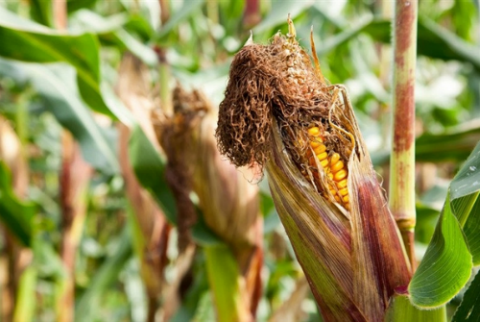 霉菌在农业上的应用
霉菌在农业上的应用
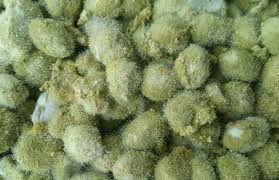 4.3.1 木霉菌
一类次级定殖真菌，能够促进作物生长、抗植物病原菌的拮抗微生物，在可持续发展农业中具有越来越重要的作用。
霉菌在农业上的应用
霉菌在农业上的应用
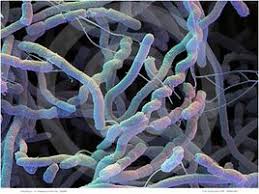 4.3.2 吸水链霉菌NRRL5491
雷帕霉素是吸水链霉菌NRRL5491产生的次级代谢产物，具有抗真菌、抗肿瘤及免疫抑制作用。
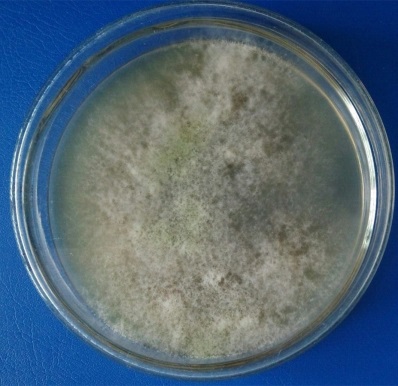 4.3.3 正哈茨木霉NRRL5491
正哈茨木霉菌是纯微生物杀菌剂，主要用于防治植物根部真菌病害，如立枯病、猝倒病、根腐病等，同时可预防叶部灰霉病。
酵母菌和霉菌在工农业上的应用
、
谢 谢